IL MIO VISO DA PICASSO
BAMBINI DI 5 ANNI
Ecco le meravigliose opere che avete realizzato…
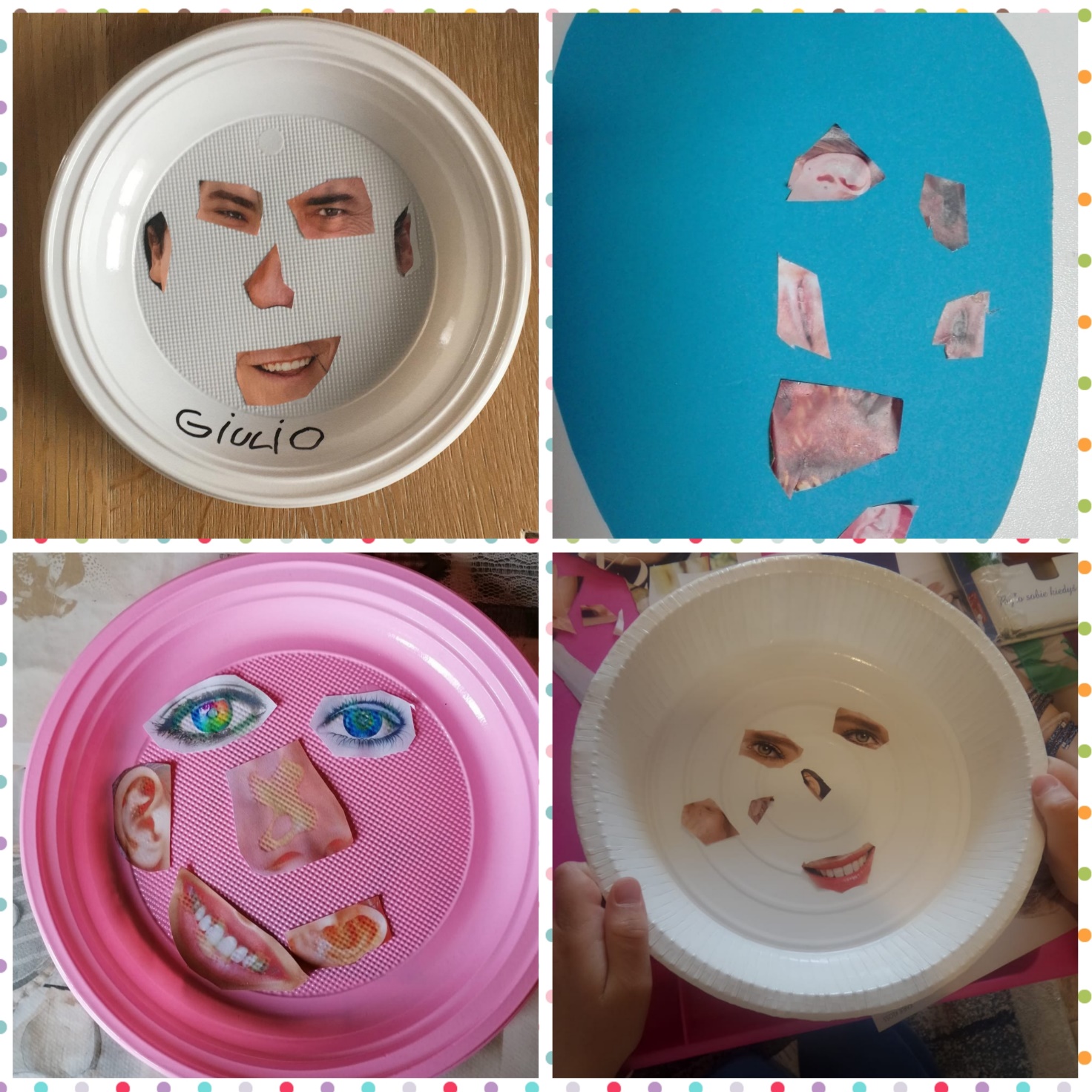 … ritagliando dai giornali bocca, naso, occhi…
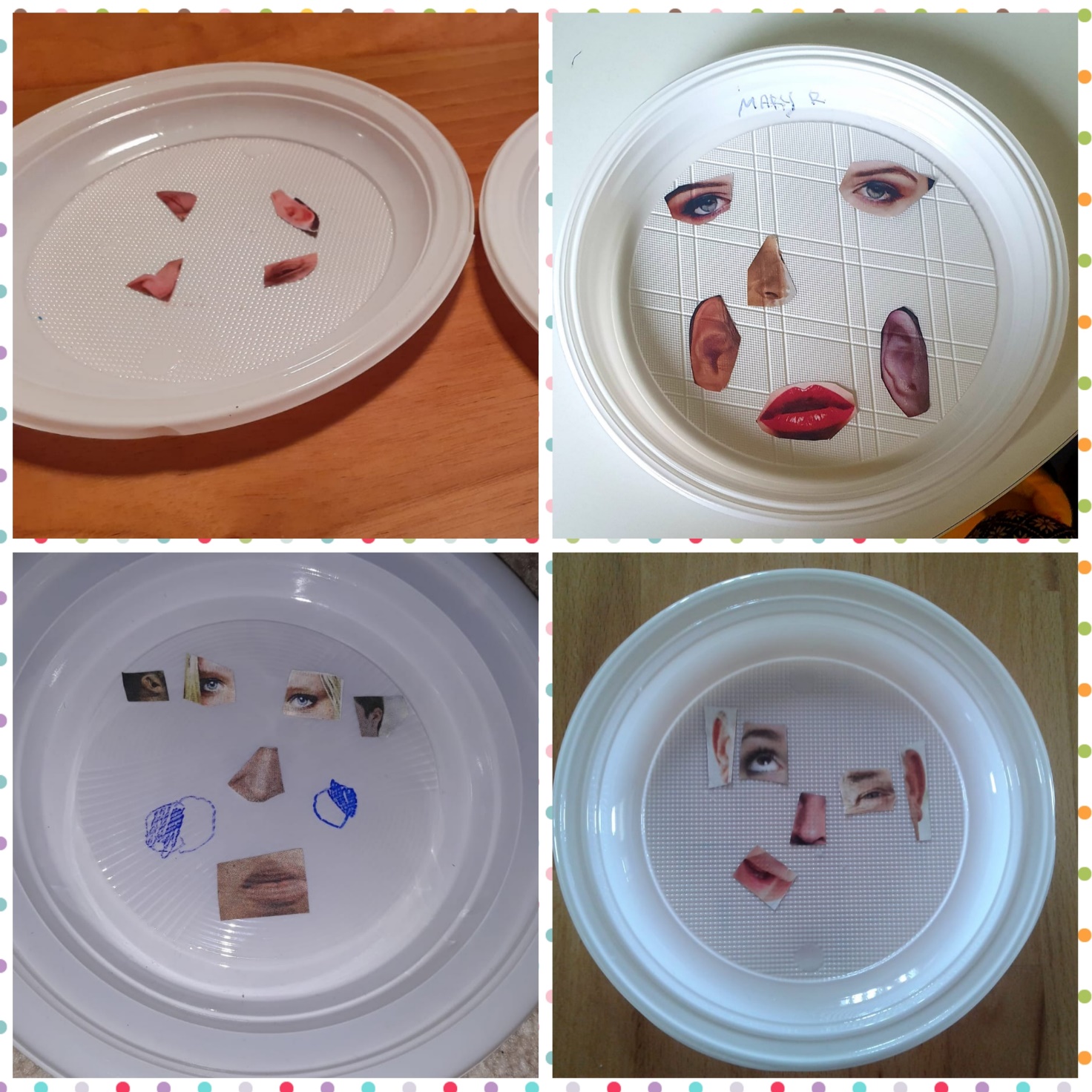 ecco qua il risultato…
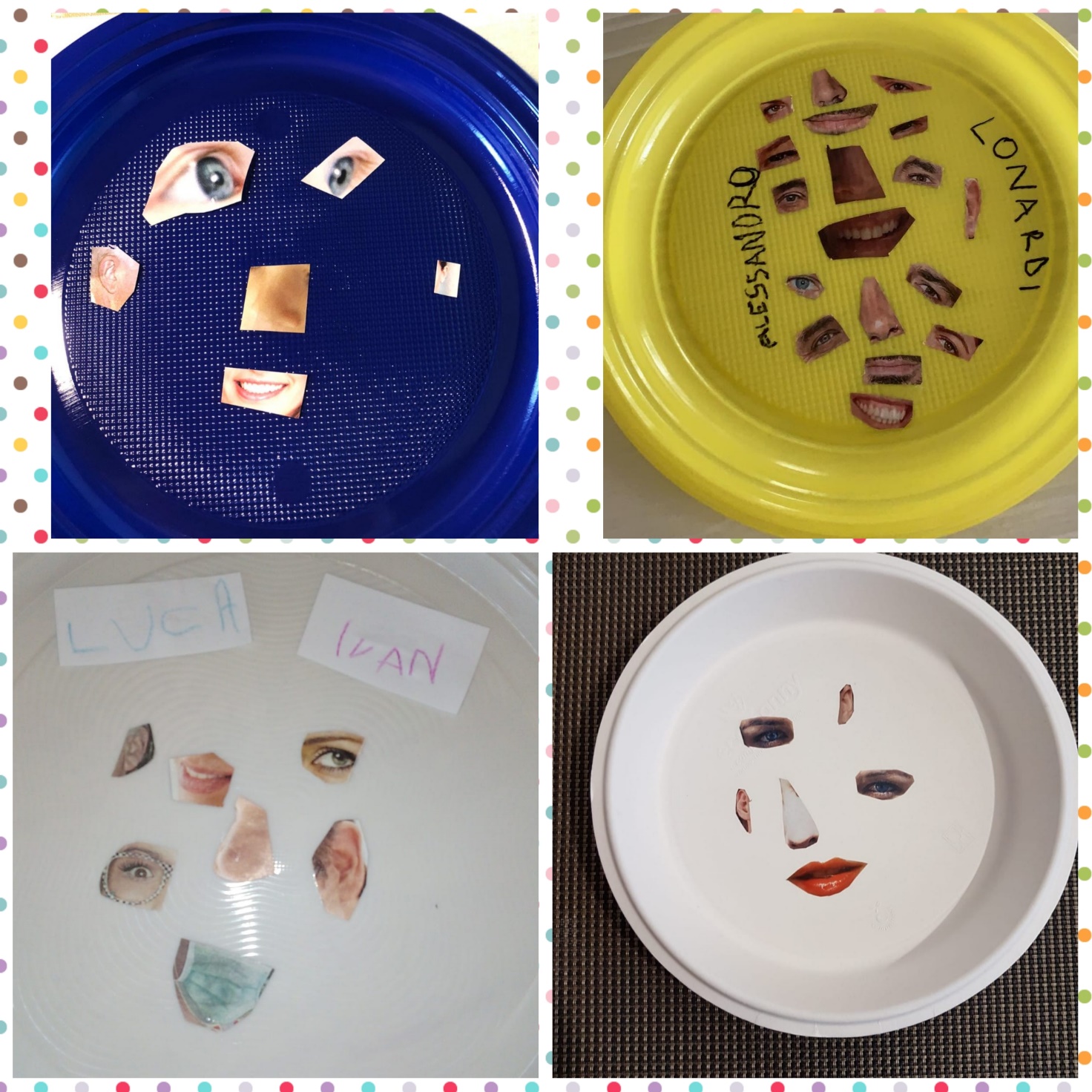 VISI SCOMPOSTI ALLA PICASSO Utilizzando materiali di recupero e giocando con la fantasia…
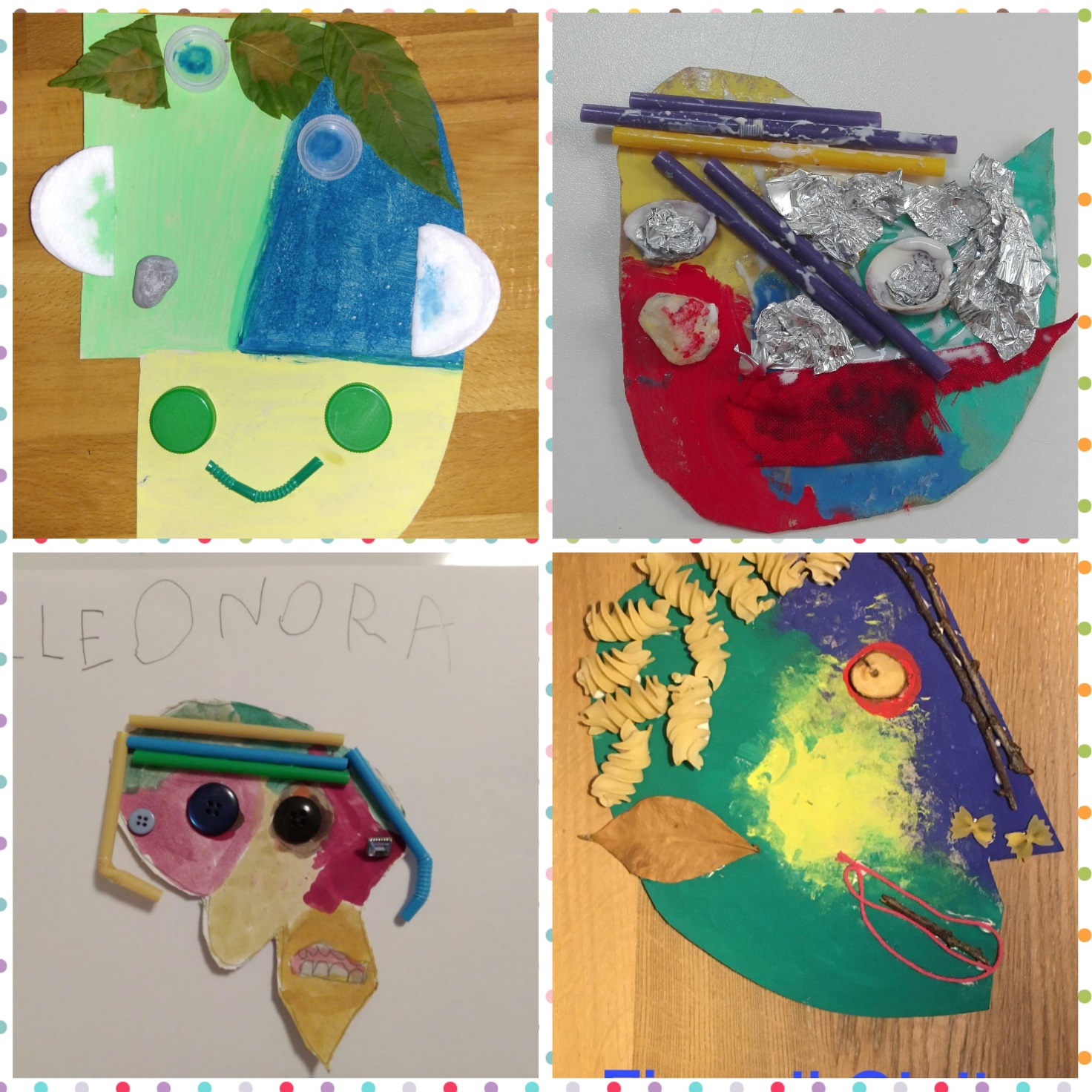 l’opera d’arte ha preso il via….
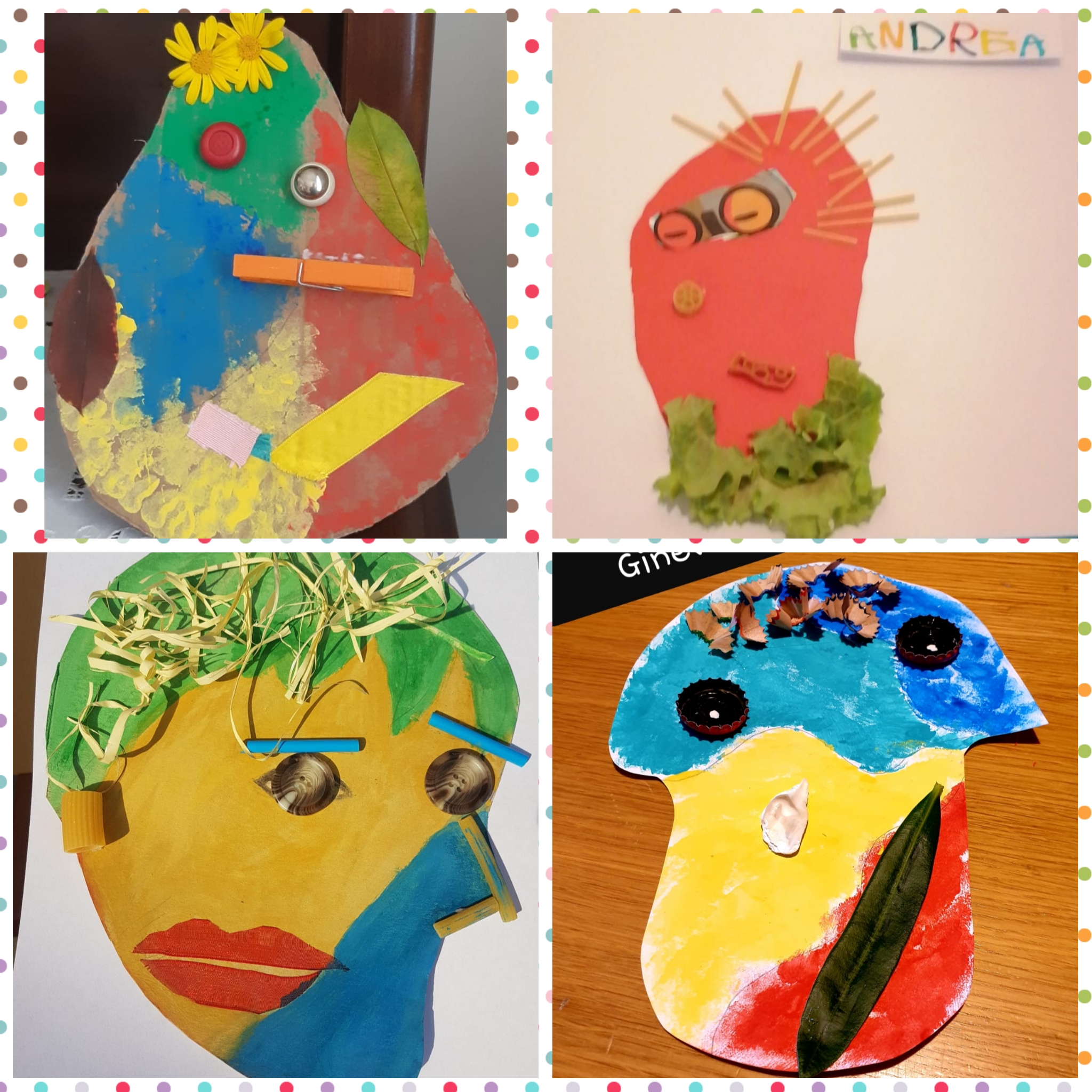 Autoritratto alla Picasso
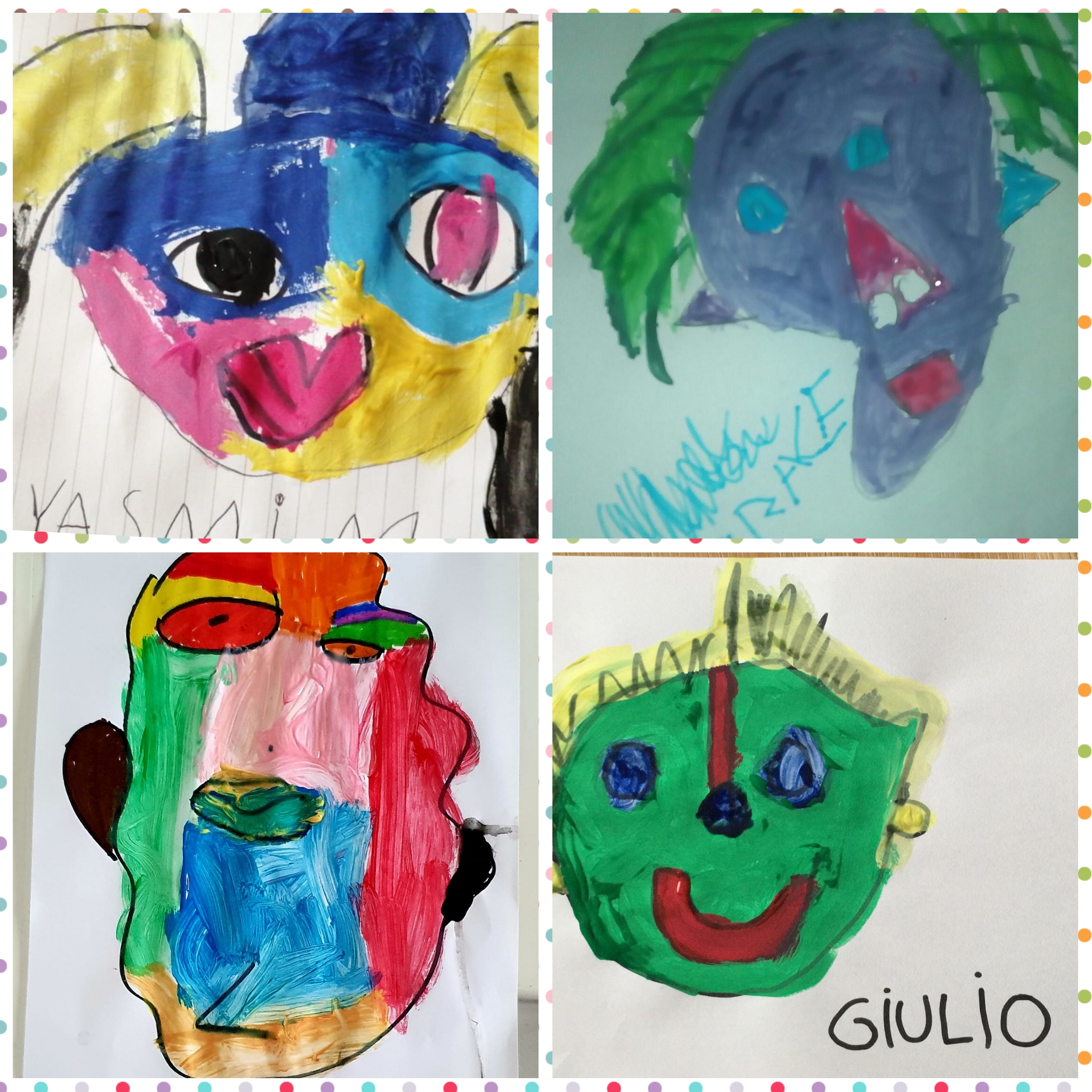 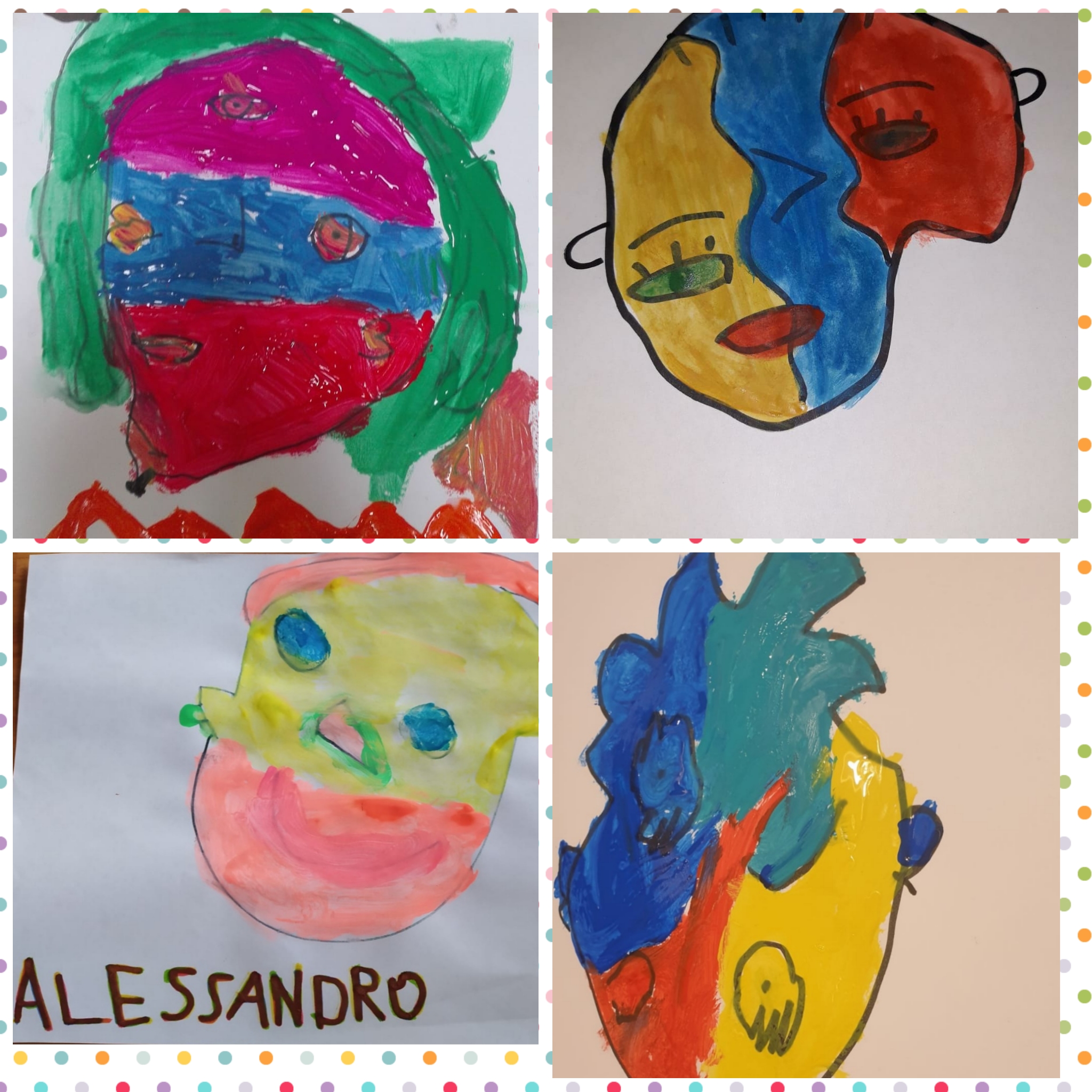 COMPLIMENTI AI NOSTRI PICCOLI ARTISTI!!!